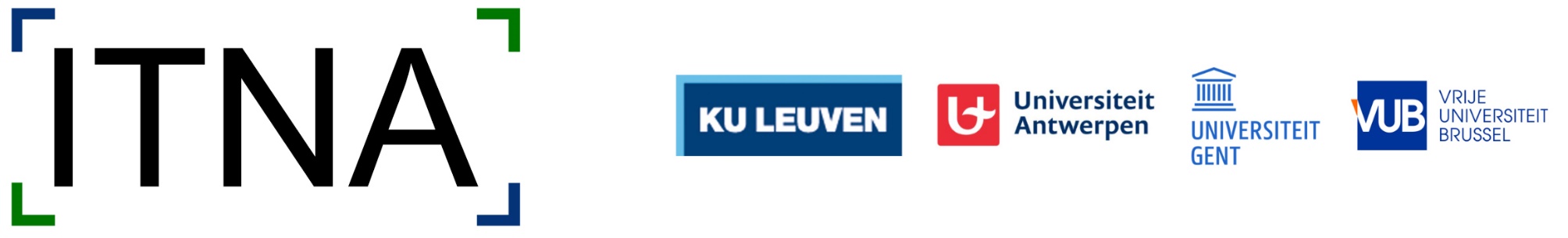 Alles wat je altijd al wilde weten over de ITNA …

Sabine SteemansTrefdag NT2 Atlas 
Deurne, 27 april 2022
“Waar kom jij vandaan?”
3x Atlas 
12x CVO Antwerpen 
1x CVO EduKempen 
1x VSO HIK Herentals
3x LBC
2x Linguapolis
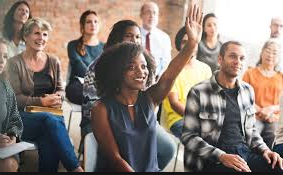 Ervaring met de ITNA
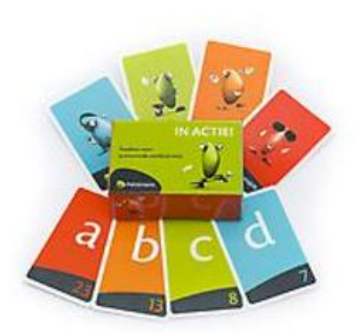 Ik heb geen ervaring, ik kom om info vanaf nul te krijgen.
Ik weet dat de ITNA een toelatingstest is, maar niet veel meer.
Ik heb al studenten opgevolgd die aan de ITNA hebben deelgenomen en me ingelezen in de info over de test.
Ik weet heel veel over de ITNA en heb specifieke vragen.
Ervaring met de ITNA: Sabine
Inhoud
Quizje
Presentatie
Wat is de functie van de ITNA? 
Wat is de waarde van een ITNA-certificaat?
Welk ERK-niveau wordt getest?
Hoe zit het met de praktische kant (plaats, data, prijs, voorwaarden herkansing, ….)?
Hoe kunnen anderstaligen zich voorbereiden op de ITNA?
Vragen staat steeds vrij!
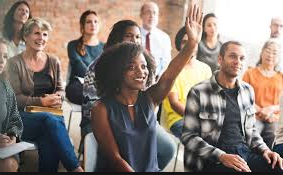 Inhoud
Quizje
Presentatie
Wat is de functie van de ITNA? 
Wat is de waarde van een ITNA-certificaat?
Welk ERK-niveau wordt getest en hoe?
Hoe zit het met de praktische kant (plaats, data, prijs, voorwaarden herkansing, ….)?
Hoe kunnen anderstaligen zich voorbereiden op de ITNA?
Vragen staat steeds vrij!
Quizje: Juist of fout?
Juist of fout?
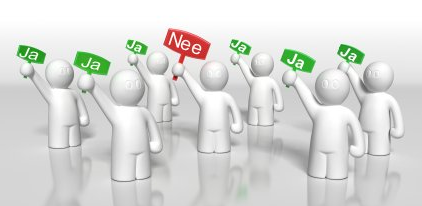 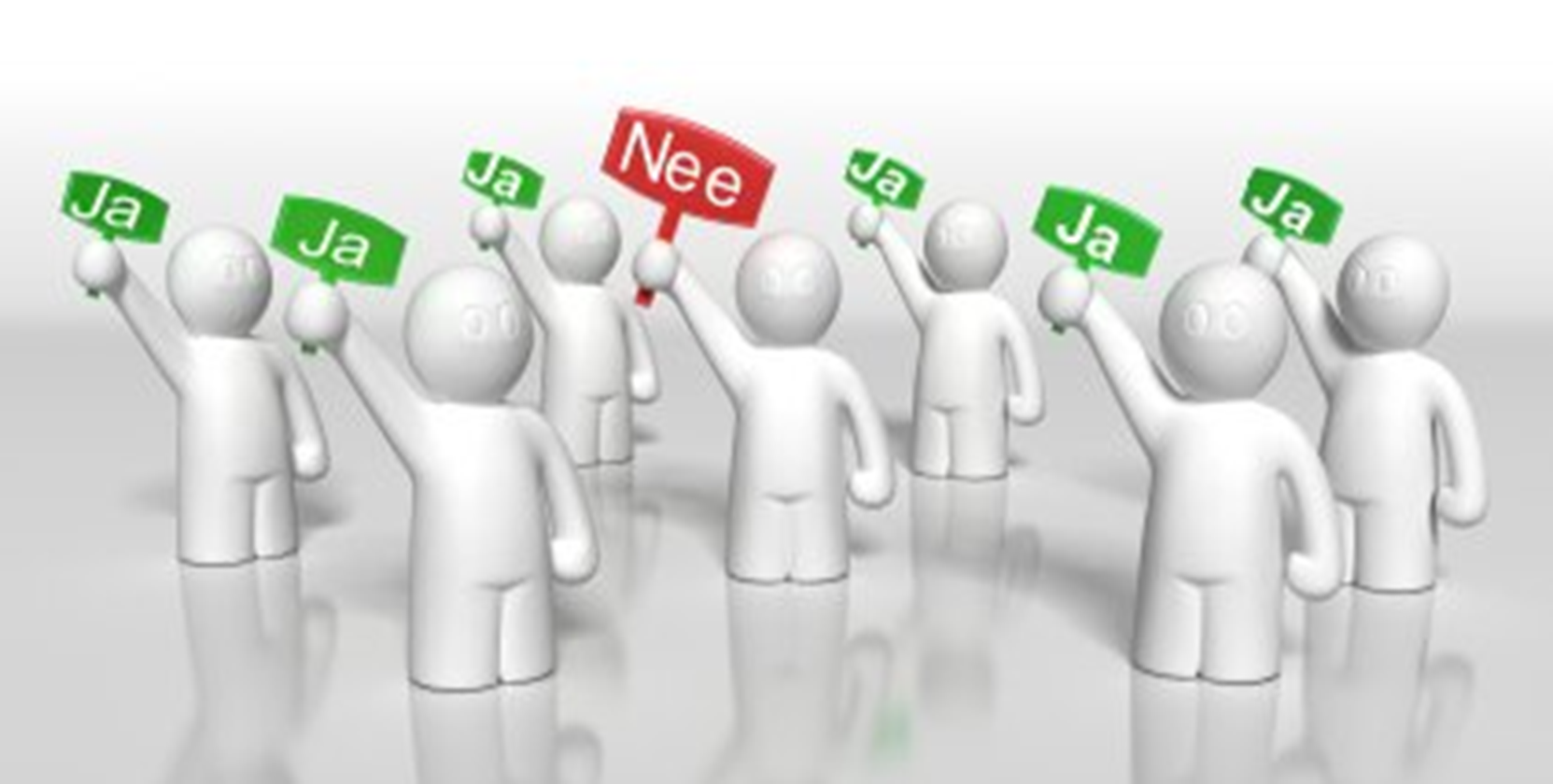 Om te studeren aan de Universiteit Antwerpen, moet je als anderstalige een ITNA-certificaat kunnen voorleggen.
Om te studeren aan de Universiteit Antwerpen, moet je als anderstalige een ITNA-certificaat kunnen voorleggen.

Fout: De UA erkent ook het CNaVT en StEx II.https://www.uantwerpen.be/nl/onderwijs/inschrijven/bereid-je-voor/toelatingsvoorwaarden/
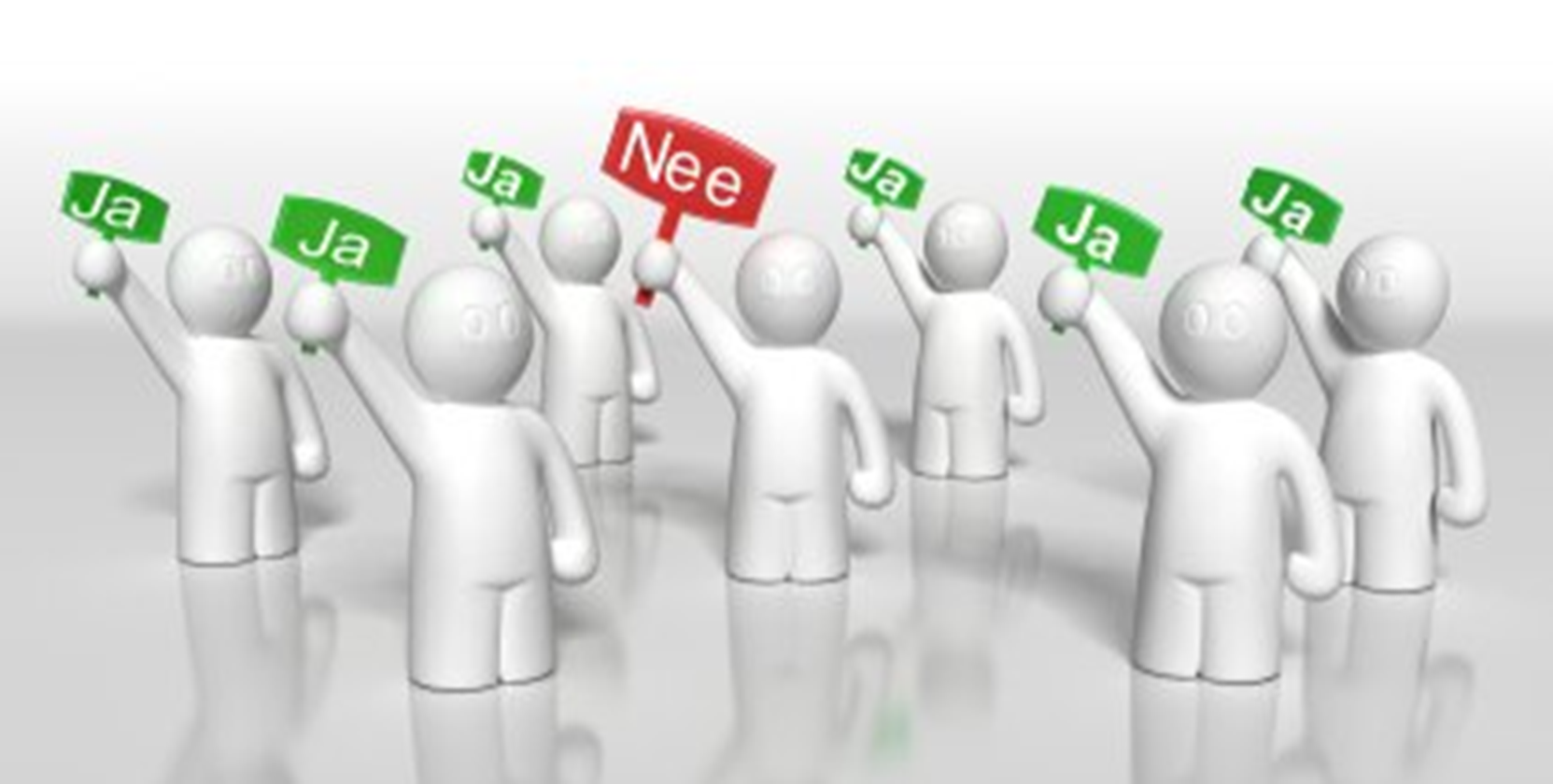 Niet iedereen doet een spreekexamen bij de ITNA.

Dat klopt.
Enkel wie geslaagd is voor de computertest, mag deelnemen aan het spreekexamen.https://www.itna.be/over-de-test/testonderdelen/testonderdelen-b2/
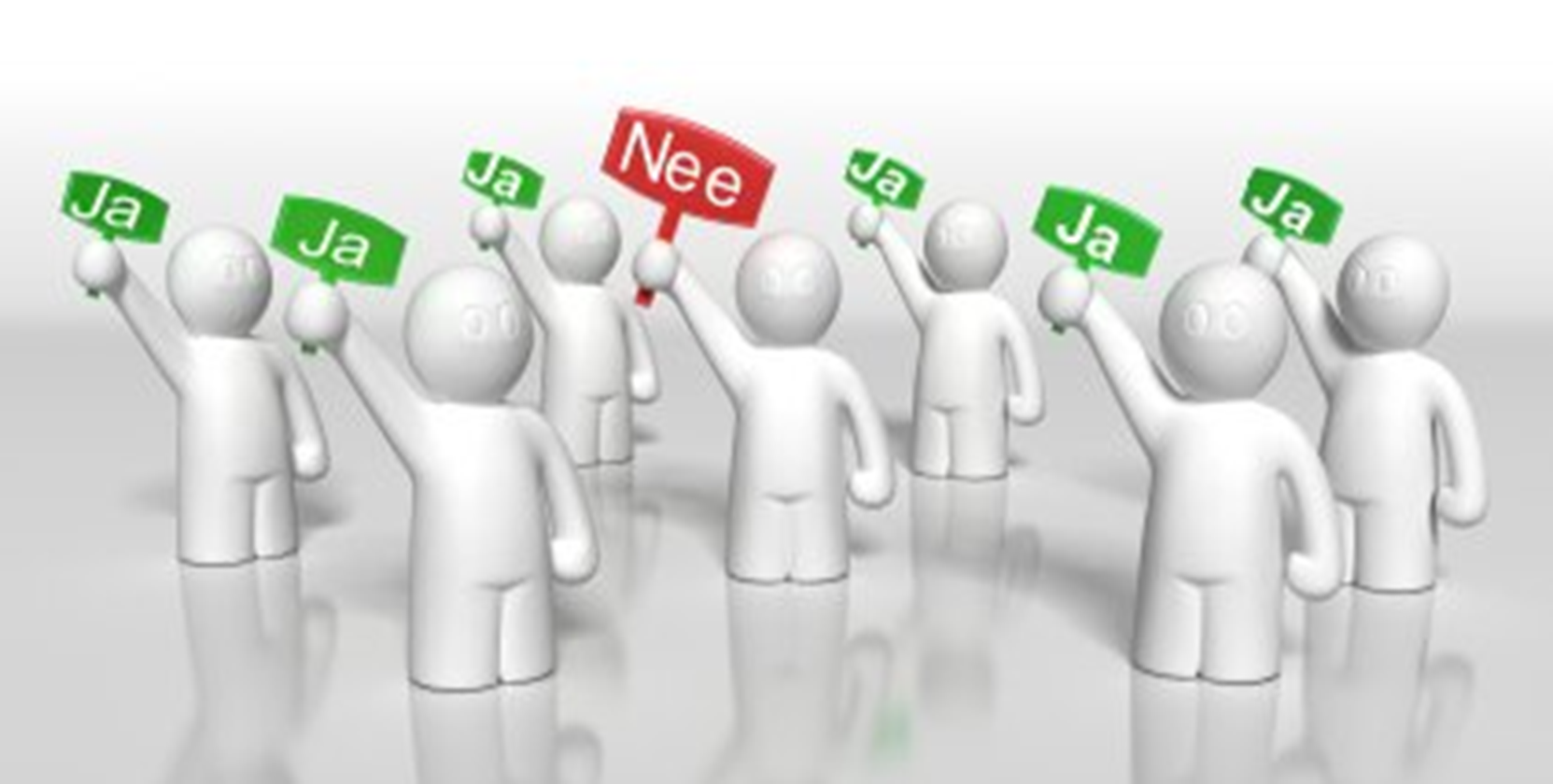 Deelname aan de ITNA kost 85 EUR.

Dat klopt.
Een ITNA-afname in Antwerpen, Leuven, Gent of Brussel kost:	€ 85 tijdens een open testmoment 	€ 185 voor een individuele afspraak 	€ 100 per deelnemer voor een groep van minimum 15 deelnemers op een 		datum op afspraak (in onderling overleg) 
Voor herkansingen gelden dezelfde tarieven. Deelname aan de C1-test is inbegrepen in de prijs voor de B2-test.Inschrijvingsprocedure: B2 – Interuniversitaire Taaltest Nederlands voor Anderstaligen (itna.be)
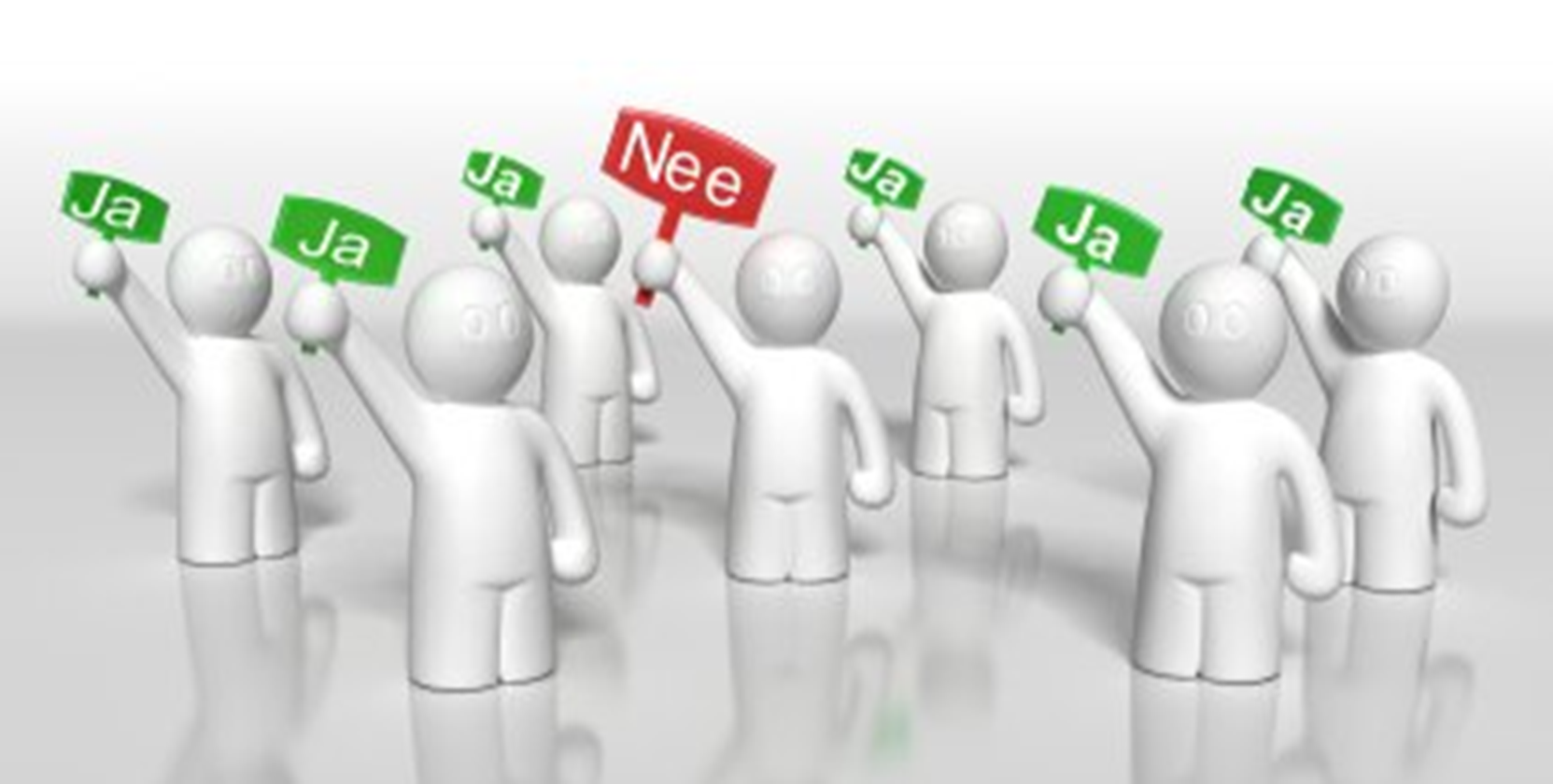 Het slaagpercentage voor de ITNA B2 is 30%.
Het slaagpercentage voor de ITNA B2 30%.

Dat klopt niet.
Het slaagpercentage ligt rond de helft.FAQ – Interuniversitaire Taaltest Nederlands voor Anderstaligen (itna.be)
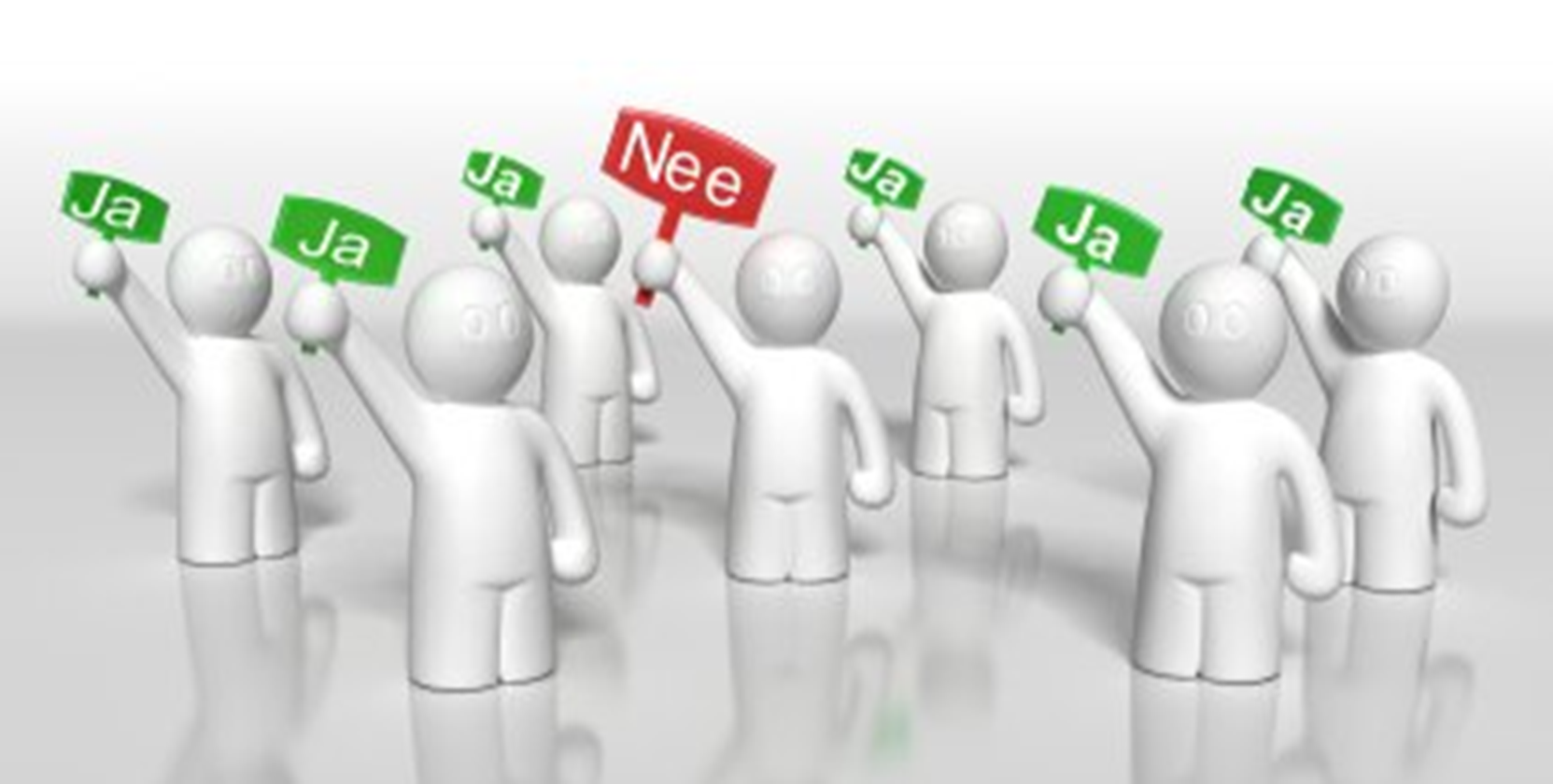 Er zijn moedertaalsprekers Nederlands die de ITNA moeten afleggen.

Dat klopt. 

Niet alle moedertaalsprekers beantwoorden aan de taalvoorwaarde : 
ten minste één volledig studiejaar in het Nederlandstalig secundair onderwijs met vrucht voltooid, of
geslaagd voor een opleiding of één of meerdere opleidingsonderdelen met een totale studieomvang van 60 studiepunten in het hoger onderwijs, met het Nederlands als onderwijstaal
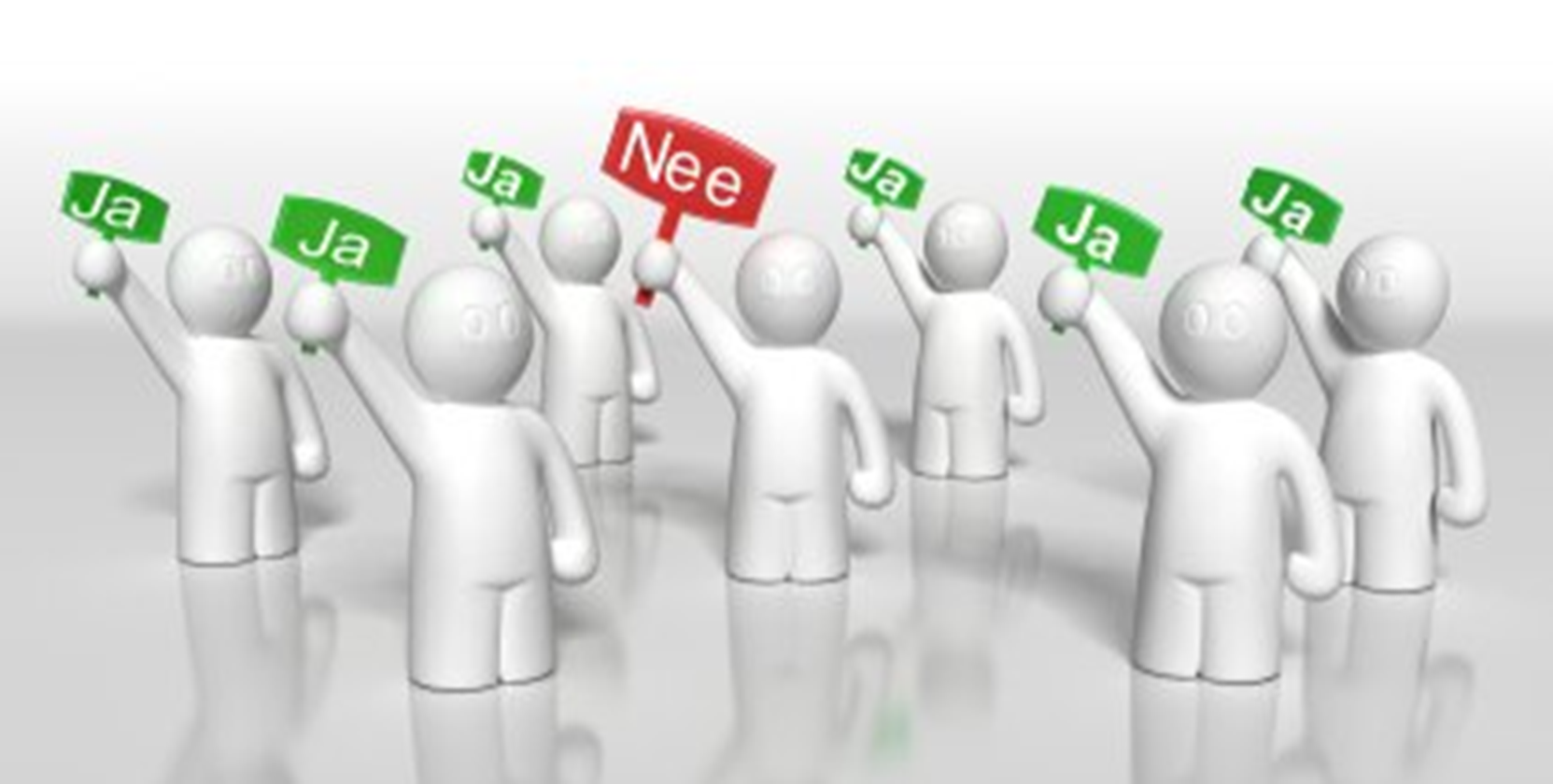 Voor opleidingen hoger onderwijs heb je ERK-niveau B2 nodig.
Voor opleidingen hoger onderwijs heb je ERK-niveau B2 nodig.

Dat klopt voor de meeste opleidingen, maar niet allemaal.
Voor sommige opleidingen is C1 vereist, voor andere opleidingen zijn er lagere taalvoorwaarden.
Meer info op de websites van de instellingen en op Onderwijskiezer.
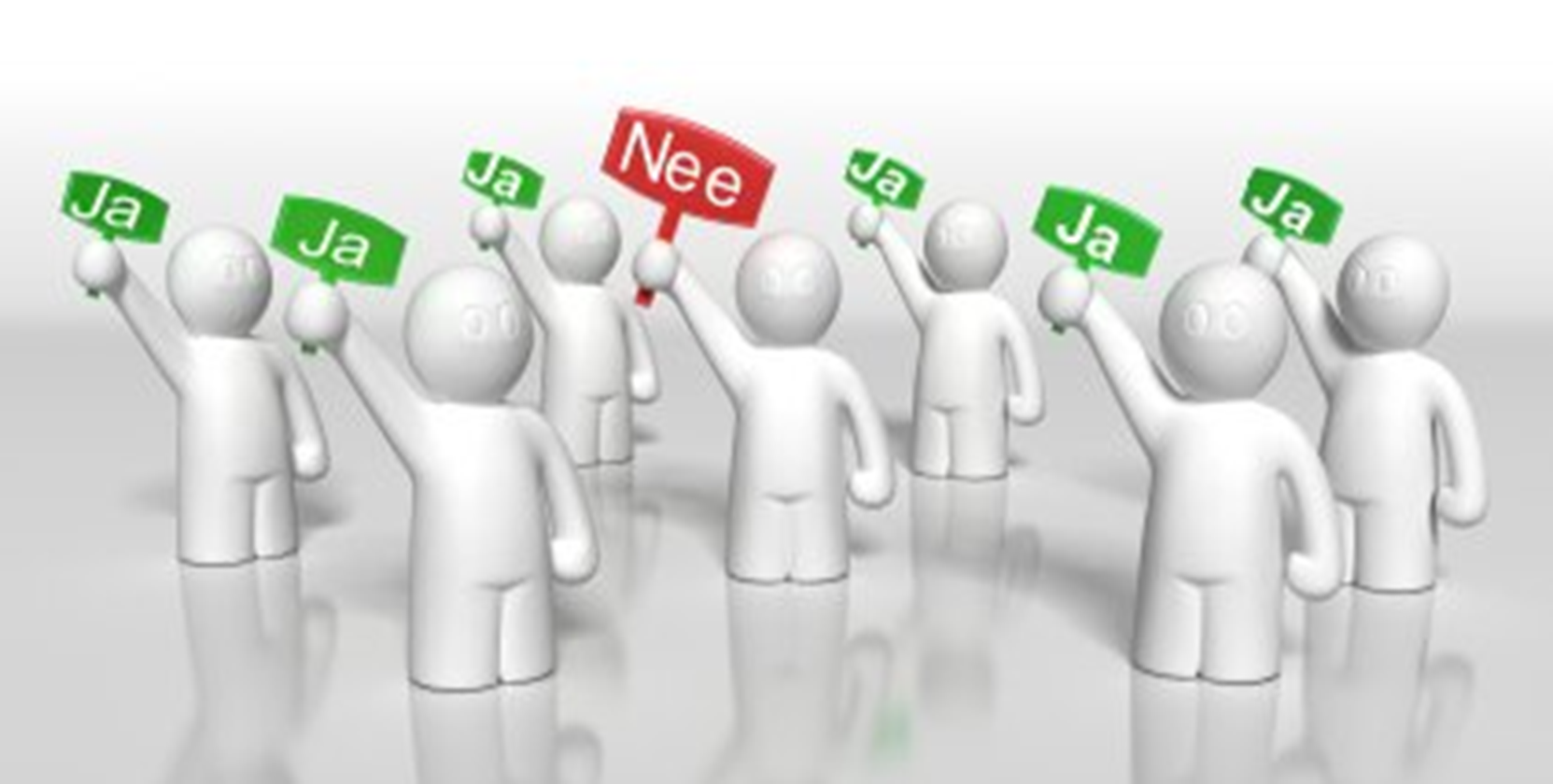 Er zijn jaarlijks meer dan 1000 deelnemers aan de ITNA.
Er zijn jaarlijks meer dan 1000 deelnemers aan de ITNA.

Dat klopt.
Evolutie afnames
Inhoud
Presentatie
Wat is de functie van de ITNA? 
Wat is de waarde van een ITNA-certificaat?
Welk ERK-niveau wordt getest?
Hoe zit het met de praktische kant (plaats, data, prijs, voorwaarden herkansing, ….)?
Hoe kunnen anderstaligen zich voorbereiden op de ITNA?
Wat is de functie van de ITNA?
Toelatingstest Nederlands KULeuven, UGent, UAntwerpen, VUB



Toelatingstest andere Nederlandstalige instellingen hoger onderwijs
Eindtest niveau 5 en 6 van de talencentra 
    (AcTO, ILT, KULeuven–campus Brussel, Linguapolis,  UCT)
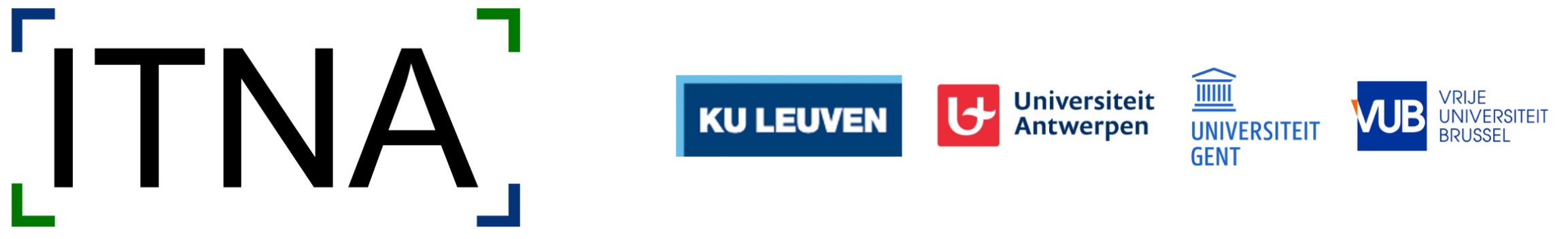 Inhoud
Presentatie
Wat is de functie van de ITNA? 
Wat is de waarde van een ITNA-certificaat?
Welk ERK-niveau wordt getest?
Hoe zit het met de praktische kant (plaats, data, prijs, voorwaarden herkansing, ….)?
Hoe kunnen anderstaligen zich voorbereiden op de ITNA?
Wat is de waarde van een ITNA-certificaat?
Wat is de waarde van een ITNA-certificaat?
Taalvoorwaarde Nederlands van





Andere instellingen: zie website of Onderwijskiezer: https://www.onderwijskiezer.be/
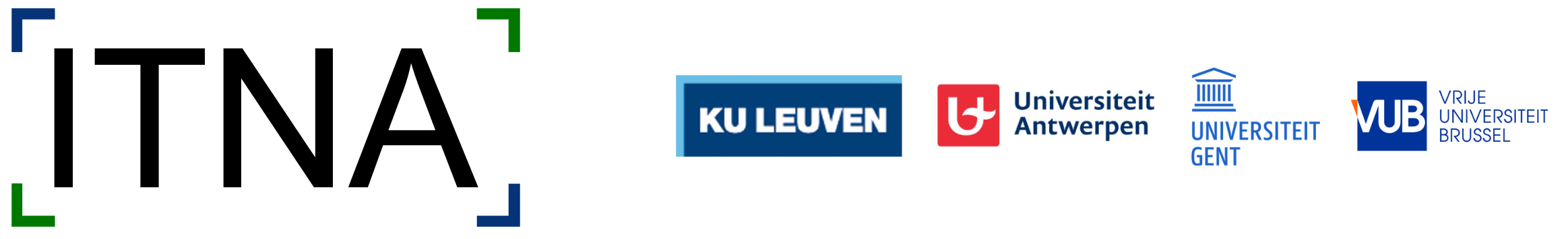 Inhoud
Presentatie
Wat is de functie van de ITNA? 
Wat is de waarde van een ITNA-certificaat?
Welk ERK-niveau wordt getest?
Hoe zit het met de praktische kant (plaats, data, prijs, voorwaarden herkansing, ….)?
Hoe kunnen anderstaligen zich voorbereiden op de ITNA?
Welk ERK-niveau wordt er getest?
Zowel B2 als C1
https://www.itna.be/over-de-test/testonderdelen/testonderdelen-b2/

Can do’s ERK 
https://www.itna.be/over-de-test/niveau-europees-referentiekader/

Weging onderdelen: https://www.itna.be/faq/#16
Inhoud
Presentatie
Wat is de functie van de ITNA? 
Wat is de waarde van een ITNA-certificaat?
Welk ERK-niveau wordt getest?
Hoe zit het met de praktische kant (plaats, data, prijs, voorwaarden herkansing, ….)?
Hoe kunnen anderstaligen zich voorbereiden op de ITNA?
Plaats?
KU Leuven - campus Brussel
KU Leuven
Vrije Universiteit Brussel
Universiteit Antwerpen
Universiteit Gent
Data
Minstens 1 testmoment per maand:
Testdata en -plaats: B2 – open testmomenten – Interuniversitaire Taaltest Nederlands voor Anderstaligen (itna.be)

Resultaat:
“uiterlijk één week na de afname”
in praktijk binnen de 2 dagen
Herkansing
Wie niet geslaagd is voor de ITNA-test, kan de test opnieuw afleggen. Binnen een periode van twaalf maanden mag iemand maximaal viermaal deelnemen. Bij herkansing dient een tussenperiode van minimaal twee weken tussen deelnames gerespecteerd te worden. Herkansingen mogen ook in een ander testcentrum gebeuren.
Inhoud
Presentatie
Wat is de functie van de ITNA? 
Wat is de waarde van een ITNA-certificaat?
Welk ERK-niveau wordt getest?
Hoe zit het met de praktische kant (plaats, data, prijs, voorwaarden herkansing, ….)?
Hoe kunnen anderstaligen zich voorbereiden op de ITNA?
Hoe kunnen anderstaligen zich voorbereiden op de ITNA?
Kijk naar de toetsvoorbeelden op de website:
Computertest
Spreekexamen
C1-schrijftaak

Kijk naar: 
de instructies
de testvormen
het niveau

Tips op Dutch with Ambition
Tips voor niet-geslaagden op ITNA-site: FAQ – Interuniversitaire Taaltest Nederlands voor Anderstaligen (itna.be)
Bedankt voor jullie aandacht!